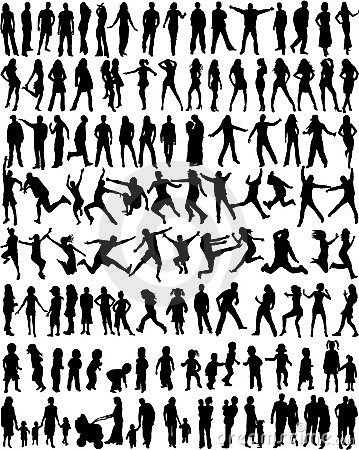 Kapitel 3: Dritte Stufe
Komm Mit! Level 1
Haare
kurze Haare
lange Haare
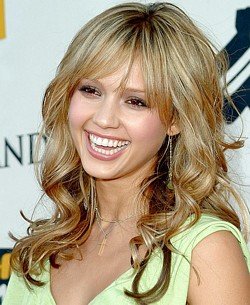 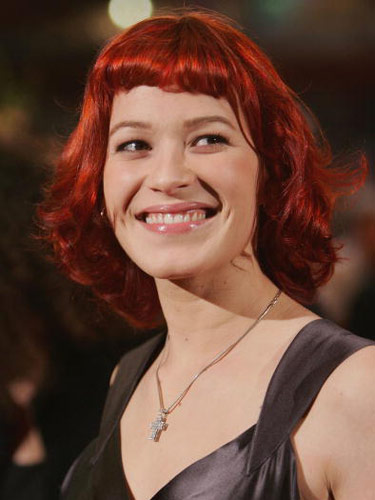 rote Haare
Haarfarben
blonde Haare
braune Haare
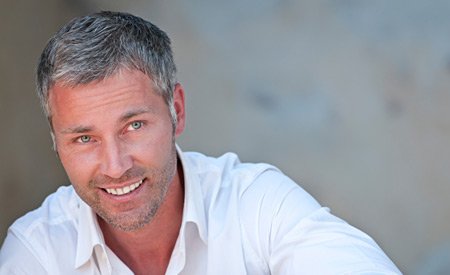 graue Haare
Haarfarben
weiße Haare
schwarze Haare
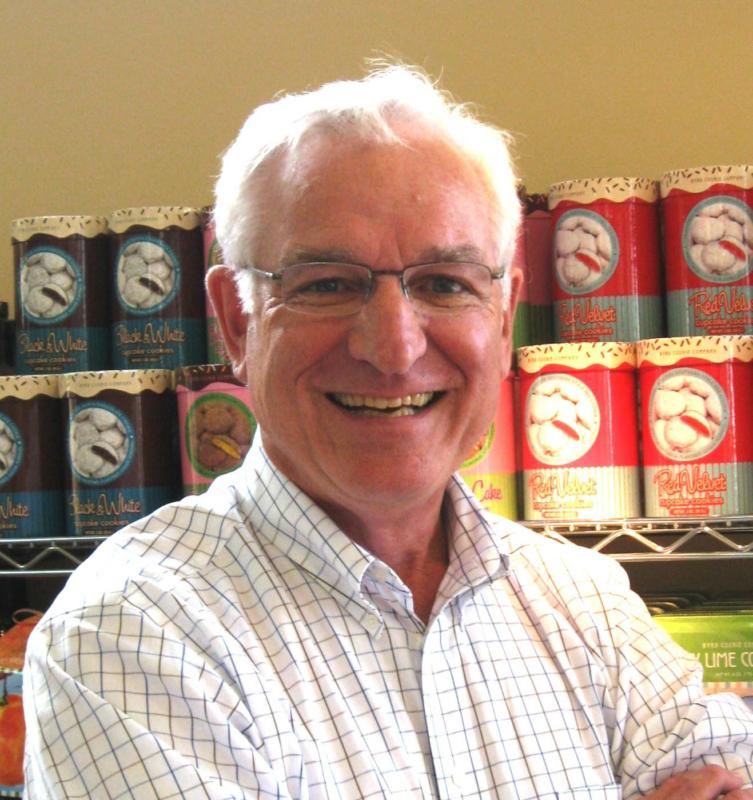 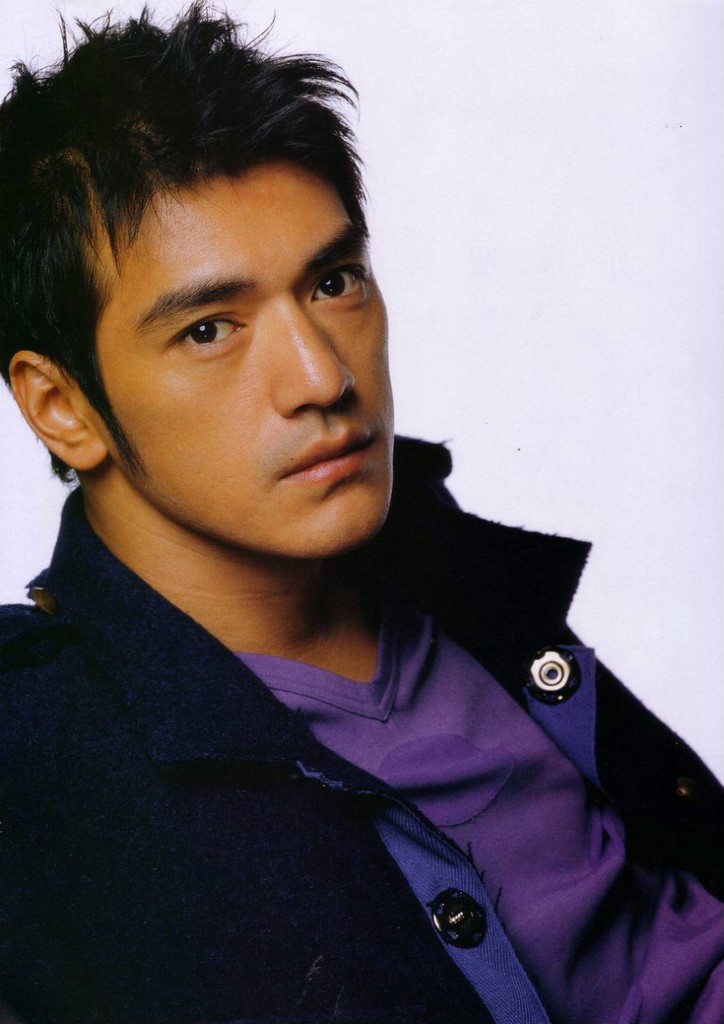 eine Glatze
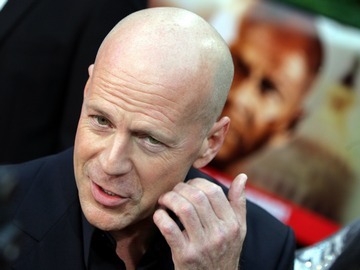 Augen
blaue Augen
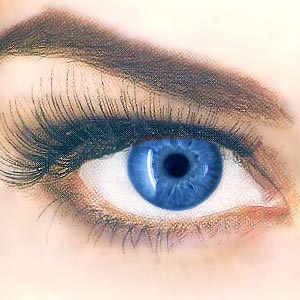 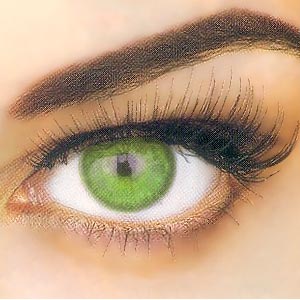 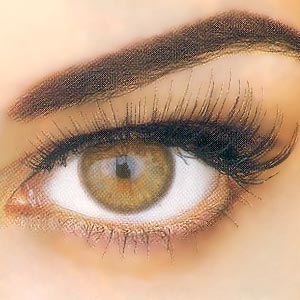 grüne Augen
braune Augen
eine Brille
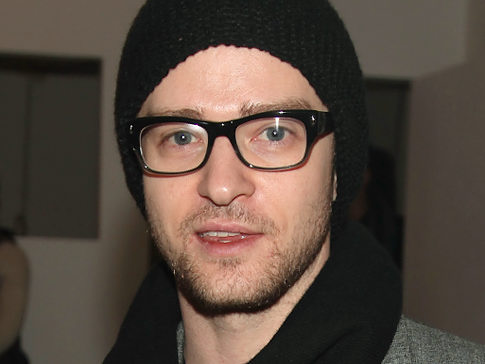 die Frage
Wie sieht __________ aus?
dein Bruder/ dein Vater/ dein Onkel/ dein Cousin/ dein Großvater
deine Schwester/ deine Mutter/ deine Tante/ deine Kusine/ deine Großmutter
die Frage… noch ein mal
Wie sehen _________ aus?
deine Eltern
deine Großeltern
haben – to have
ich habe
du hast
er/sie/ es hat
ihr habt
wir/ sie/ Sie haben
die Frage & die Antwort
Wie sieht deine Mutter aus?
Meine Mutter hat lange, braune Haare und blaue Augen.
die Frage & die Antwort
Wie sieht dein Bruder aus?
Mein Bruder hat lange, blonde Haare und grüne Augen.
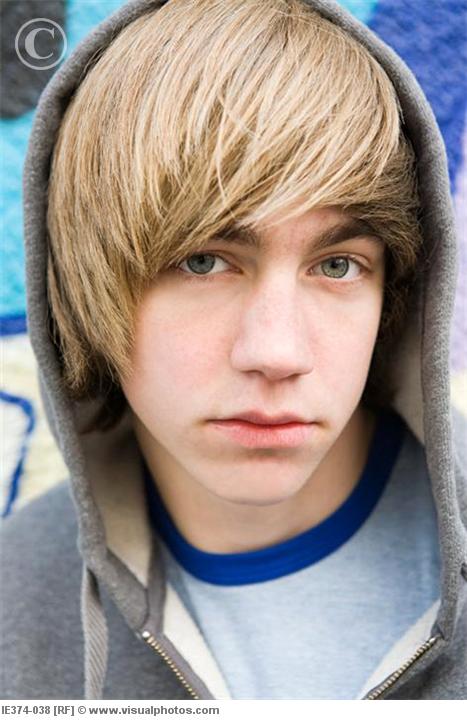 die Frage & die Antwort
Wie sieht deine Kusine aus?
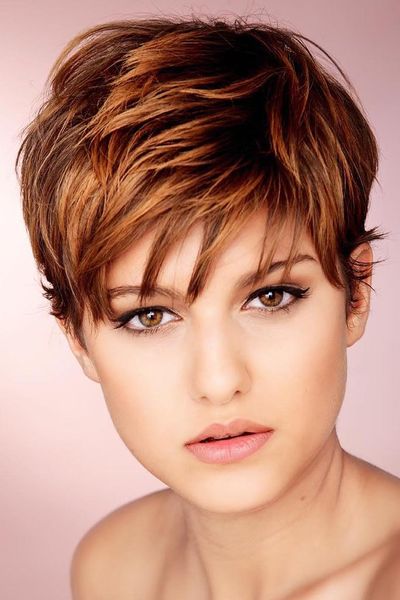 die Frage & das Antwort
Wie sieht dein Onkel aus?
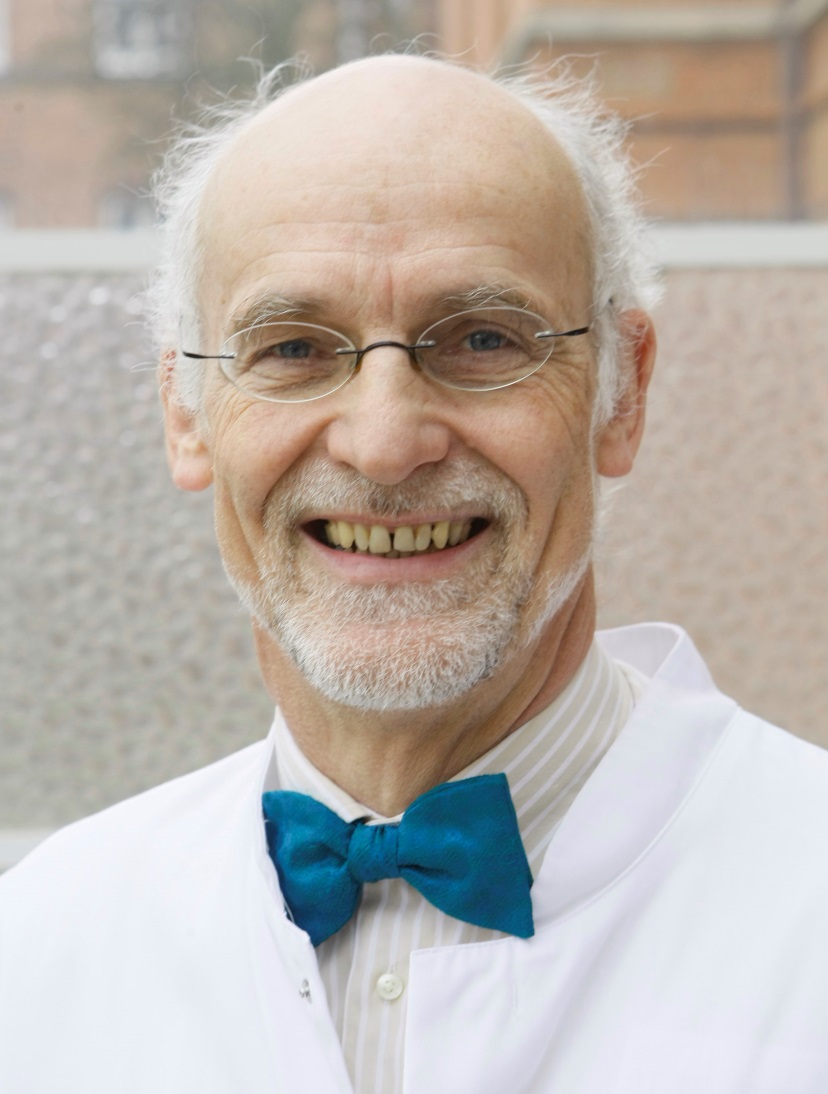 die Frage & die Antwort
Wie sehen deine Großeltern aus?
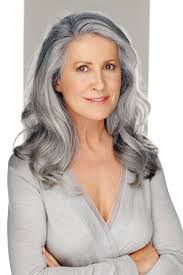 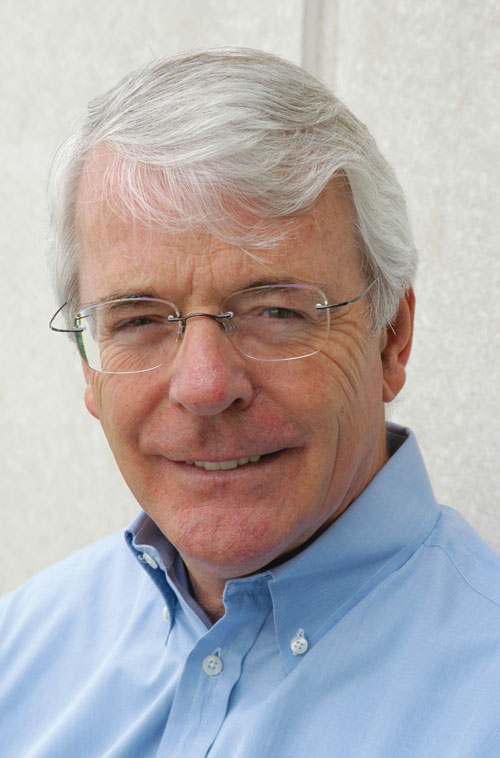 das Ende